Stereo Matching by Training a Convolutional NeuralNetwork to Compare Image Patches
Jure Zbontar, Yann LeCun
Table of Contents
Background
Motivation
Problem Formulation
Methodology
Training Data
Suggested Net Architectures
Sequential Steps
Results
Conclusion
Table of Contents
Background
Motivation
Problem Formulation
Methodology
Training Data
Suggested Net Architectures
Sequential Steps
Results
Conclusion
Motivation
Stereo Matching
Given input: 2 images (right and left), acquired at different horizontal positions 
Required output: The disparity for each pixel in the left image
Disparity - difference in horizontal location (x-axis) of an object in the left and right image
Motivation
Stereo Matching
Motivation
Stereo Matching
Motivation
Applications
Given the disparity ‘   at each pixel, the depth            a  can be obtained by


   - distance between camera centers
F - focal length
Applications in autonomous driving, robotics, 3D scene reconstruction and more…
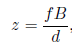 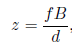 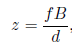 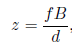 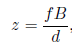 Problem Formulation
Stereo Matching Steps
Stereo matching steps [Scharstein & Szeliski -2002]:
Matching cost computation
Cost aggregation
Optimization
Disparity refinement
Focus of this work: Matching cost initialization
Matching cost
 initialization
Problem Formulation
Stereo Matching Steps
Matching cost example:


             	   - Left and right image centered at q

       - The set of locations within a fixed 	rectangular window centered at p
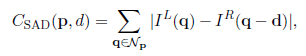 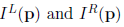 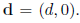 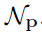 Problem Formulation
Goal
Matching cost initialization via convolutional neural networks
Table of Contents
Background
Motivation
Problem Formulation
Methodology
Training Data
Suggested Net Architectures
Sequential Steps
Results
Conclusion
Methodology
Training Data
Methodology
Training Data
Example from KITTI dataset:


Example from Middlebury dataset:
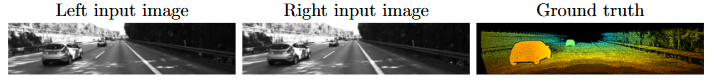 Methodology
Training Data
Data augmentation procedure: Artificial expansion of the data set from existing samples
Tweak – small deviations between parallel image patches
Selected actions:
Rotation
Scaling
Horizontal scaling
Horizontal shearing
Horizontal transformation
Brightness & contrast adjustment
Methodology
Suggested Net Architectures
Two suggested architectures: 
			fast versus accurate
Common ground for both architectures:
			Siamese network
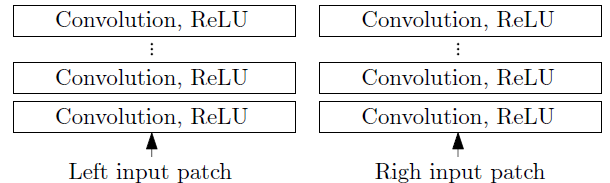 Methodology
Fast Architecture
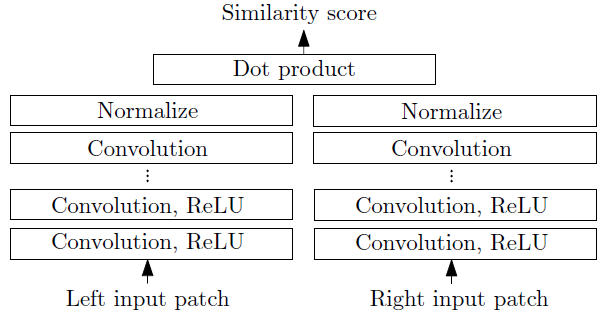 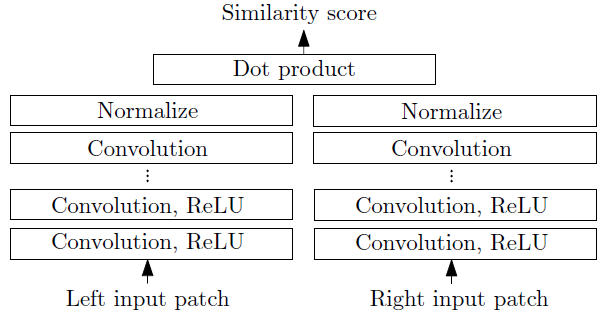 Methodology
Fast Architecture
Training cost function – hinge loss

      - margin
      - net output for negative sample
      - net output for positive sample
Similarity of the positive example is greater than the similarity of the negative example by at least the margin.
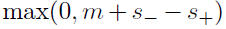 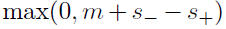 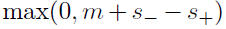 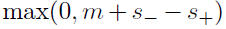 Methodology
Accurate Architecture
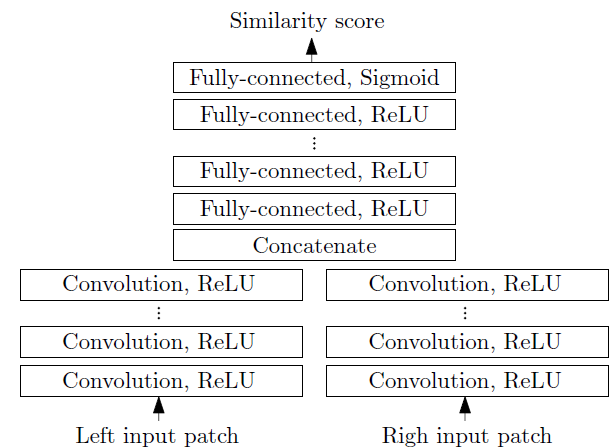 Methodology
Accurate Architecture
Training cost function – cross-entropy loss

    - sample class
    - net output
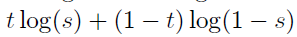 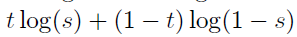 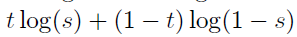 Methodology
Sequential Steps
Obtained matching cost

		     - patches from left and right images
Cross-based cost aggregation (CCBA) – Local averaging of matching cost
Semiglobal matching – Disparity map smoothness constraints enforcement
Disparity image computation and enhancement
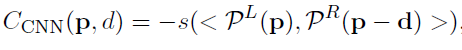 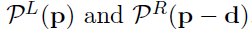 Methodology
Key insights
The outputs of the two sub-networks need to be computed only once per location, and not for every disparity under consideration.
The output of the two sub-networks can be computed for all pixels in a single forward pass by propagating full-resolution images, instead of small image patches.
The fully connected layer forms the bottleneck.
Table of Contents
Background
Motivation
Problem Formulation
Methodology
Training Data
Suggested Net Architectures
Sequential Steps
Results
Conclusion
Results
Success Measure
Number of misclassified pixels
Total number of pixels
Results
KITTI2012 Dataset
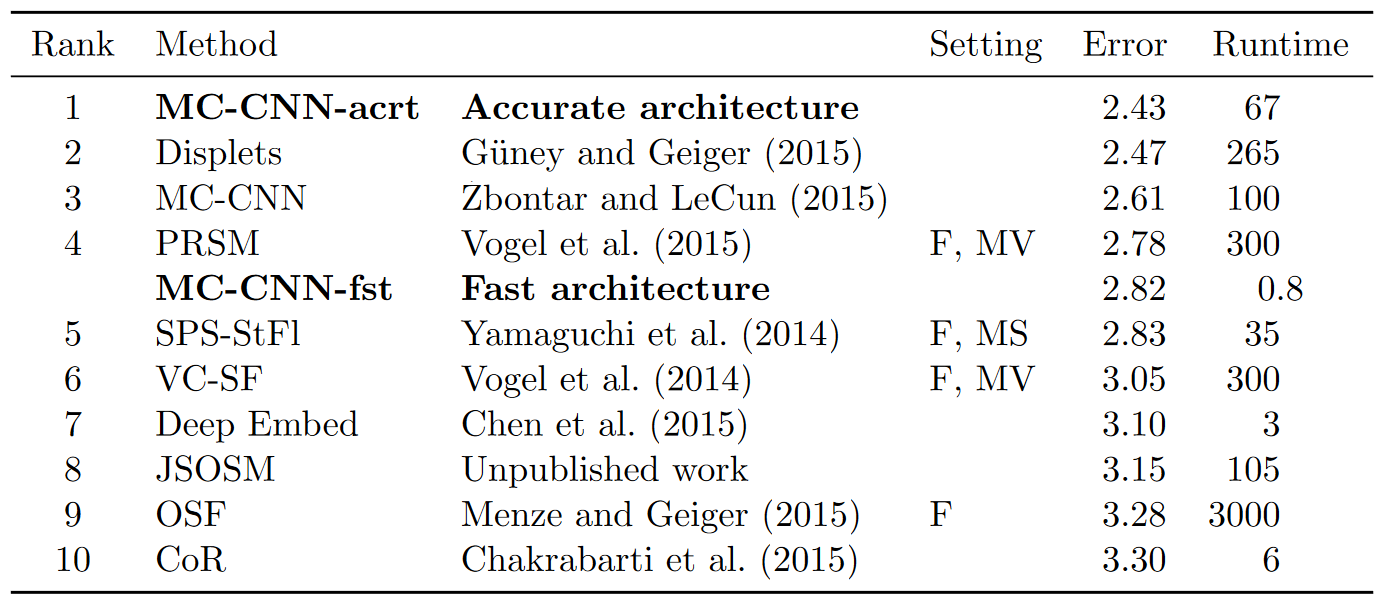 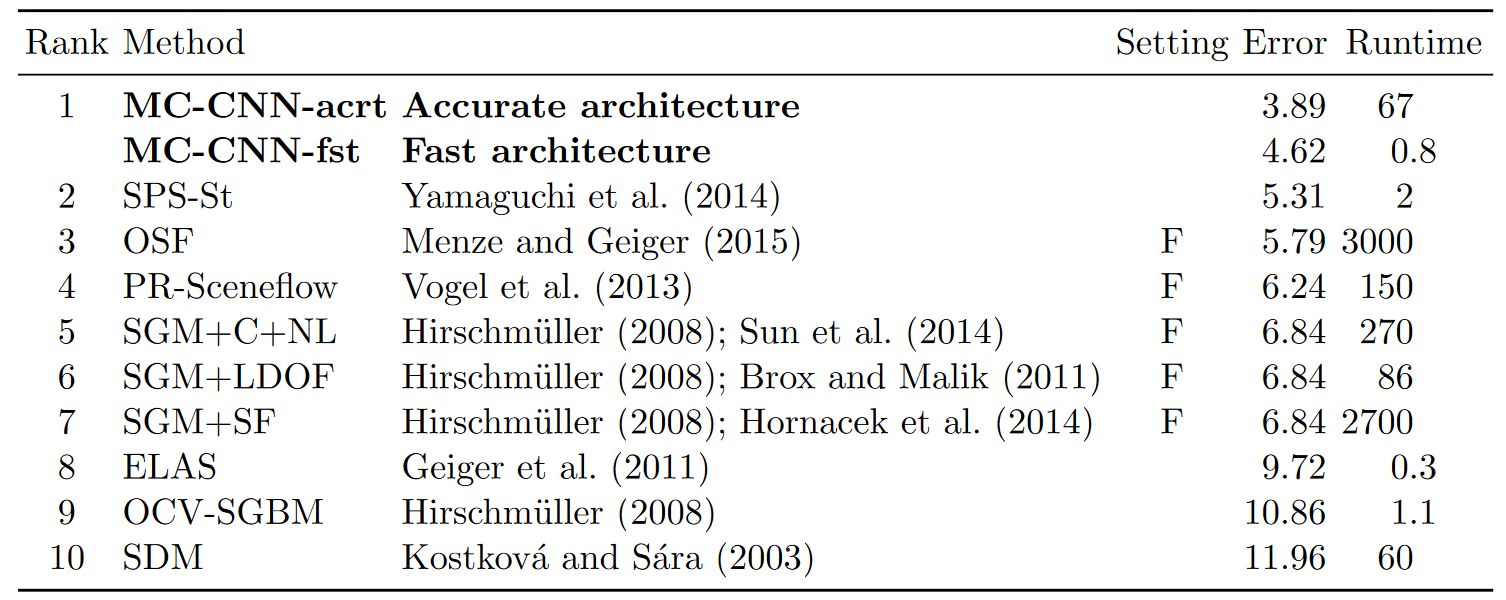 Results
KITTI2015 Dataset
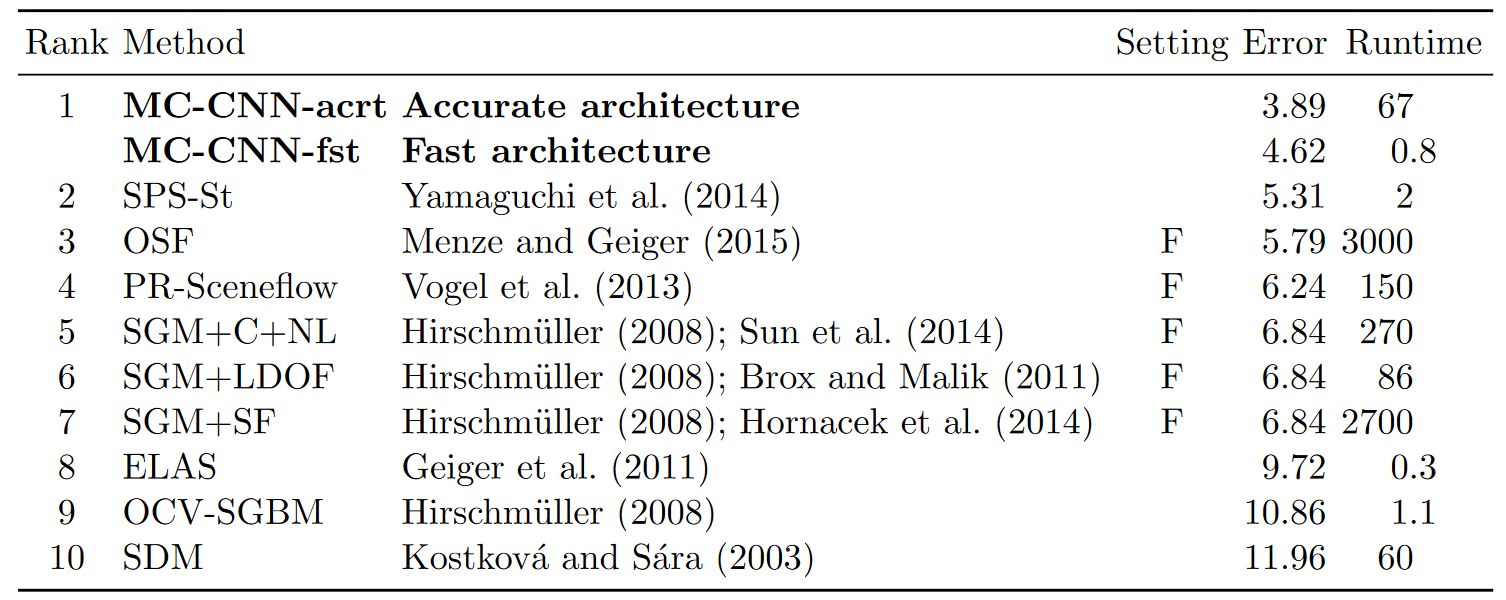 Results
Middlebury Dataset
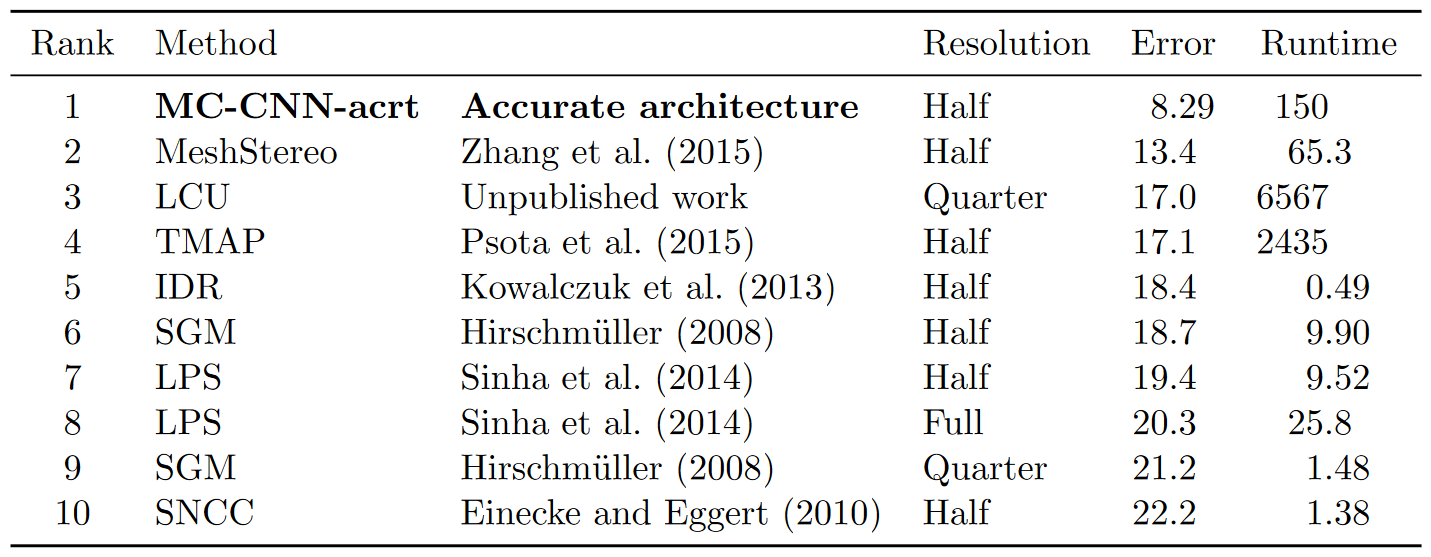 Results
Data Augmetntaion
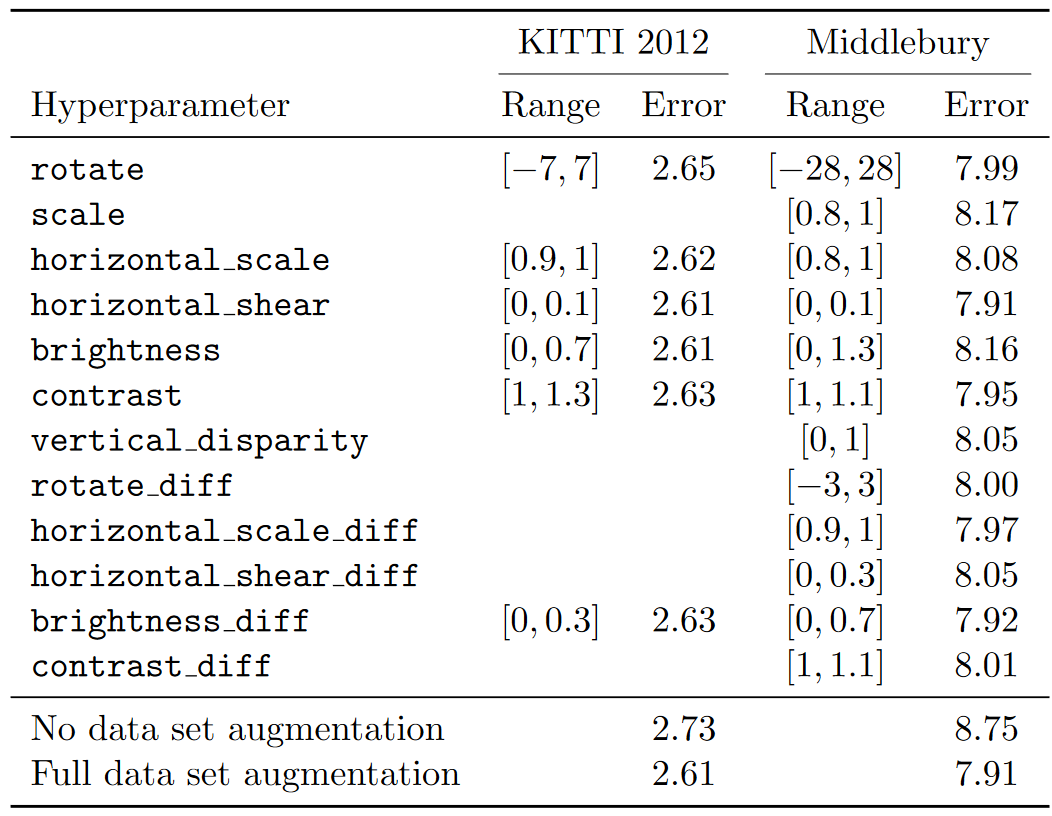 Results
Runtimes
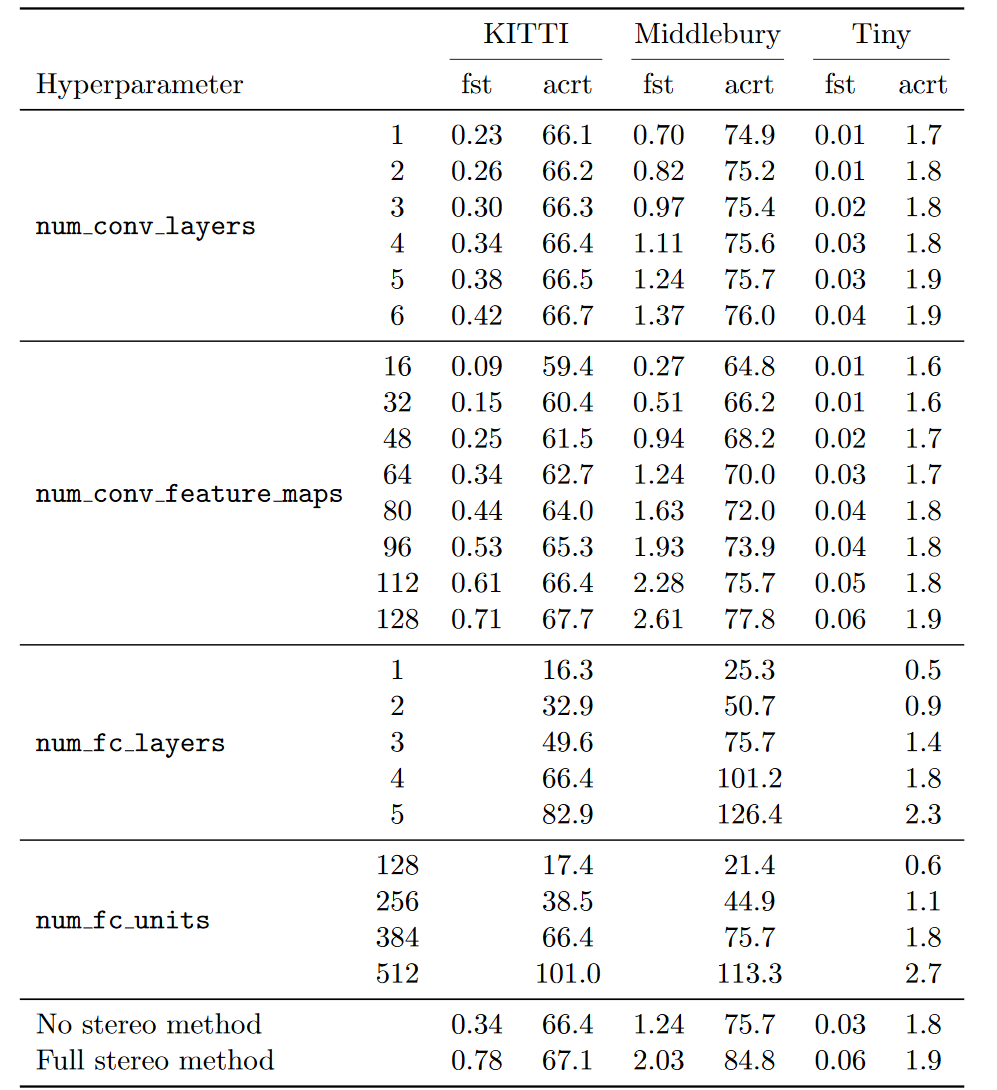 Results
Training Data Size
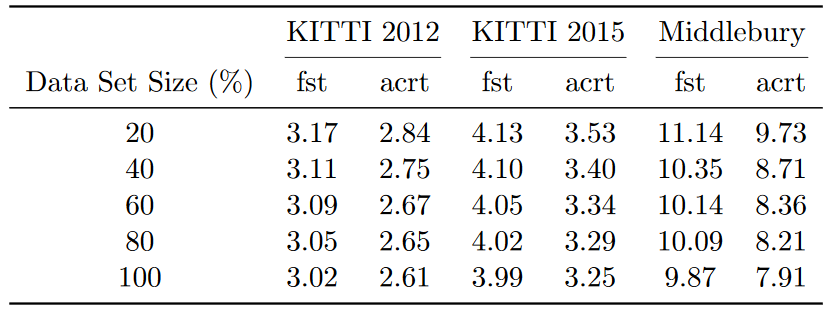 Results
Transfer Learning
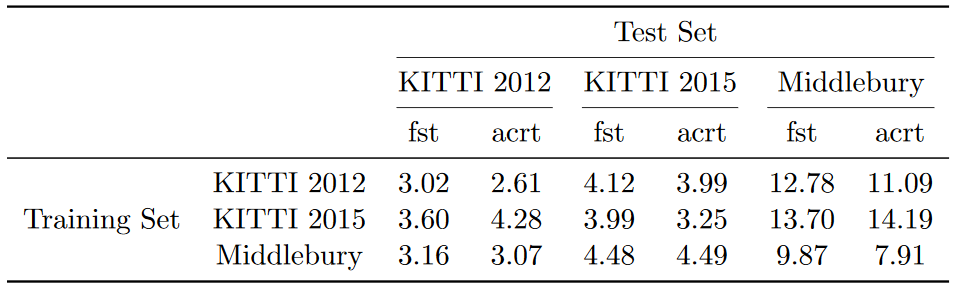 Results
Hyperparameters
Remark: Patch size is directly determined by the number of convolutional layers
Results
Visual Examples (KITTI)
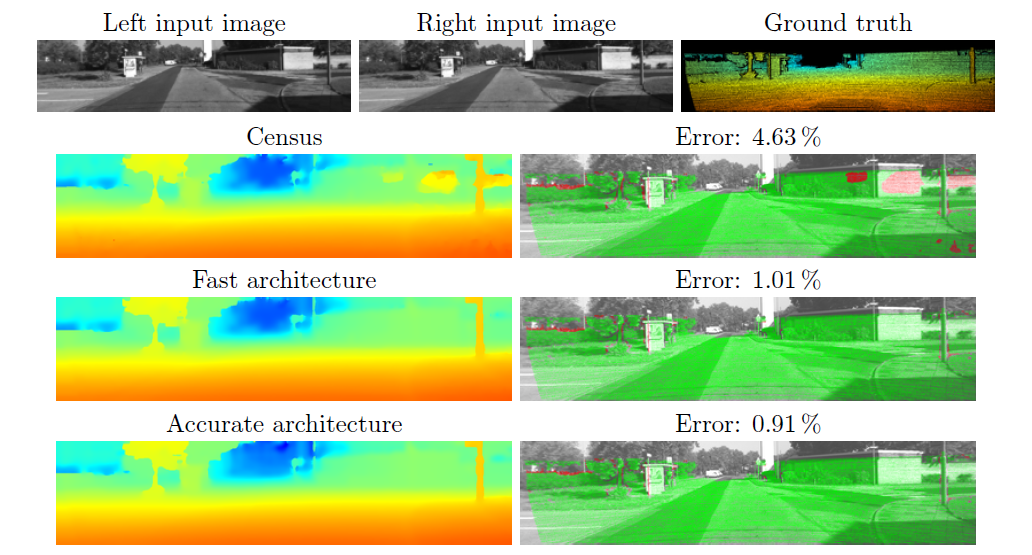 Results
Visual Examples (KITTI)
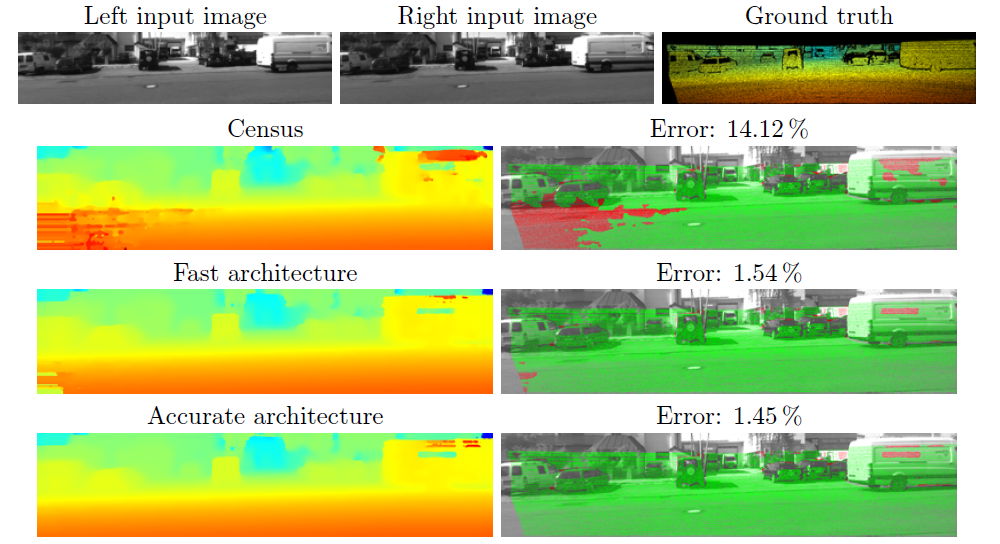 Results
Visual Examples (Middlebury)
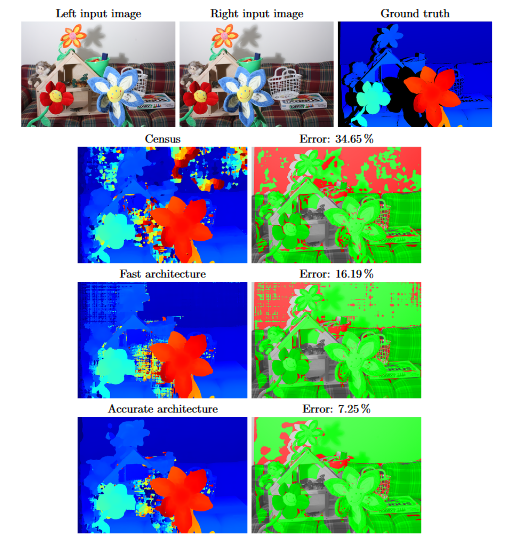 Table of Contents
Background
Motivation
Problem Formulation
Methodology
Training Data
Suggested Net Architectures
Sequential Steps
Results
Conclusion
Conclusion
Two CNN architectures for learning a similarity measure on image patches were presented.
The two architectures were used for stereo matching.
A relatively simple CNN outperformed all previous methods on the well-studied problem of stereo.